Relations
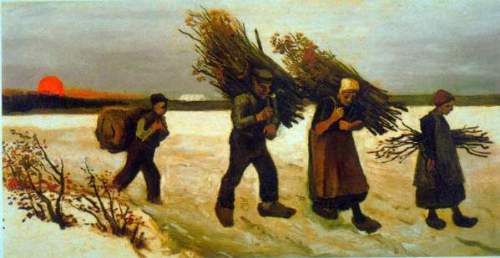 Van Gogh
Discrete Structures (CS 173)
Madhusudan Parthasarathy, University of Illinois
1
Midterm 1
Oct 1 in class
Skills list on website, under exams
Practice midterm and practice problems will also be up soon.
2
Last Class: Sets
A set is an unordered collection of objects
grandfather
Madonna
mother
father
Beethoven
sister
my friend
me
3
Last Class: Sets
Family
grandfather
Madonna
mother
father
Beethoven
sister
my friend
me
4
Today’s class: Relations
grandfather
parent
Madonna
mother
father
Beethoven
parent
sister
my friend
sibling
me
5
Today’s class
How to represent relations

Properties and types of relations: reflexive, symmetric, transitive, partial order, etc.

Practice proofs with relations
6
Representing relations
grandfather
parent
mother
father
parent
sister
sibling
me
7
Relations with numbers
“less than”
1
1
1
2
2
2
3
3
3
4
4
4
5
5
5
6
6
6
7
7
7
8
8
8
“divides”
“congruent mod 3”
8
Application: Relational Databases, SQL
A database can be seen as a relation
      (or sets of relations)
Represented as tables

Query languages (like SQL)
SELECT statements combine relations to get new relations
SELECT * FROM Book WHERE price > 100.00 ORDER BY title;
Uses JOINs, etc. Uses Boolean connectives, etc.
http://en.wikipedia.org/wiki/SQL
9
Reflexivity
10
Symmetry
11
Transitivity
12
Practice identifying relation properties
Never both ways if not same
If one way then both
None to self
All to self
if x->y->z, x->z
Antisymmetric
Symmetric
Irreflexive
Transitive
Reflexive
13
Practice identifying relation properties
Never both ways if not same
If one way then both
None to self
All to self
if x->y->z, x->z
Antisymmetric
Symmetric
Irreflexive
Transitive
Reflexive
“less than”
“divides”
“congruent mod k”
“is square of”
14
Disproof of transitive
15
[Speaker Notes: Emphasize writing down definition]
Proof of antisymmetric
16
[Speaker Notes: Note that second case is often more useful]
Types of relations
Partial order:
reflexive, antisymmetric, transitive
17
Types of relations
18
Types of relations
Strict partial order: irreflexive, antisymmetric, transitive
19
Types of relations
Equivalence relation: reflexive, symmetric, transitive
20
Equivalence example
21
Proof of equivalence
Claim: “congruent mod k” is an equivalence relation
Definition: An equivalence relation is reflexive, symmetric, and transitive
22
The subset relation
What kind of ordering is the subset () relation sets?
23
Types of relations
Antisymmetric
Symmetric
Irreflexive
Transitive
Reflexive
Partial Order
Strict Partial Order
Linear Order
Equivalence Relation
24
Things to remember
How to illustrate a relation graphically

Be able to identify basic properties of relations: reflexivity, symmetry, transitivity

Types of relations: partial order, strict partial order, linear order

When proving (or disproving) a property of a relation, write down definition of relation and property
25
See you next week!
Functions and more functions
26